Toleranční patent
Klára Tiefenbachová
Nekatolíci v pobělohorské době
3 vyznání: římskokatolické, helvétské (= reformované), luteránské (= augšpurská víra = evangelická víra)
Emigrace nekatolíků z Habsburských zemí > po vydání patentu byli evangelíci jen poddaní, ne šlechta
Emigranti prospěch pro země, kam odcházeli (Prusko, Sasko, Braniborsko)
Karel VI. – 1721 patent na tresty proti nekatolíkům
Potvrzení náboženské svobody Sedmihradska (luteránské náboženství)
marie terezie
Pokračují zásahy proti katolíkům
Jiná vyznání respektována v Uhrách jako projev panovníkovi milosti
Fridrich II. agituje na evangelíky, aby se stěhovali do Pruska 
1777 olomoucké povýšeno na arcibiskupství a zřízeno brněnské biskupství
Zásah do katolické církve
Perzekuce a pronásledování Židů, vyhoštění z Prahy
Josef II.
Karmelitán 
Evangelíci podávali žádosti o patent už před jeho nástupem
Náboženské reformy: 
Obnovení placetum regium
Likvidace barokní zbožnosti
Nový typ katolické zbožnosti podle osvícenství
Toleranční patent
1782 patent pro Židy
Tajní evangelíci
Žádosti o vydání patentu přicházely od jednotlivých obcí
Hlavně v severovýchodních Čechách (Hradecký kraj, Chrudimsko), Čáslavsku a  Litoměřicku
Do Čech tajně docházeli kazatelé z ciziny, hlavně luteránští
Lidoví vykladači písma přinášejí zakázané knihy
Střediska tajných evangelíků a hlavní cesty
Vydání patentu 13.10. 1781
Pro každou zemi jiné vydání patentu (název, jazyk)
po vyhlášení byl patent „zadržován“ u krajských hejtmanů a bylo zkreslováno jeho znění
Šíření patentu i do krajů, kam se neměl dostat
25.1. 1782 komise slavnostních přihlášek – skládání přihlášky jednotlivců před komisí
Přihlašování mělo skončit v létě 1782 = „rok milosti“
Uzákonění šestinedělních cvičení pro nově přihlášené
Žádosti o modlitebny a kazatele
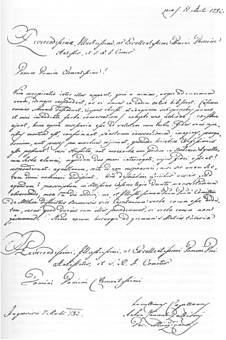 Přihlášení a vytvoření sboru
1784 Celkem 73 sborů
Podmínka vytvoření sboru: 500 duší nebo 100 rodin
Kazatelé jen  u území Habsburské říše (Maďarsko, Slovensko)
První český kazatel František Čížek z Prahy 1789
Modlitebna
učitel, škola
Byli přihlašováni jako evangelisté, nerozlišovalo se mezi helvétskou a augšpurskou vírou > později problémy 
V severních Čechách sbory nevznikaly – evangelíci byli přihlášení už předtím ve sborech v Sasku
dvorský dekret 21.3. 1782– zahrnoval i husity do tolerančního patentu
TOLERANČNÍ SBORY
Nepovolené sekty
Nepřihlášení k žádné povolené víře znamenalo příslušnost k nepovolené sektě = toleranční sektářství
Pardubičtí deisté, Izraelité ze Žíželic
Tresty pro sektáře: odejmutí dětí, prodání statků, vystěhování
1783 dekret o deistech a Izraelitech
3. generace sektářů ustupuje od sektářství, není jím oslovena